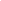 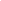 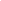 Sight-cedar tree
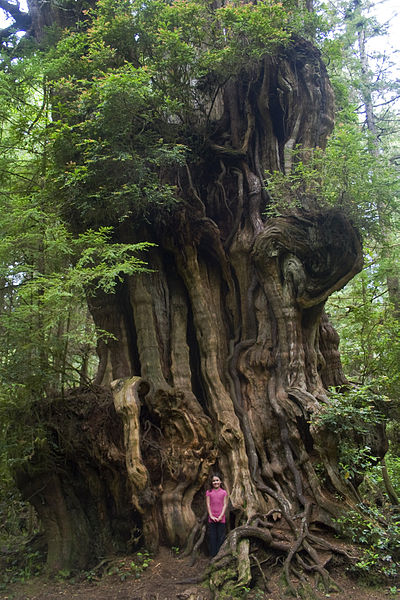 Write down name of picture-

What does it look like? What do parts of it look like?- twisted, curvy, old man, eye, snakes
What does it remind you of? Animals living in hundred acre wood- Winnie the Pooh, Hobbits, fairies, lord of the rings, butze, childhood, climbing trees
Does it make you think of any action words (verbs)? Slithering, crawling, evil
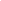 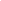 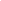 Sight- Raven mask
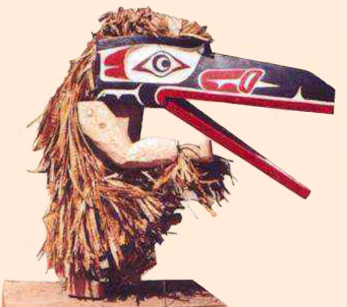 Write down name of picture-

What does it look like? What do parts of it look like?

What does it remind you of?

Does it make you think of any action words (verbs)?
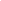 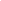 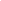 Sight-art/bear
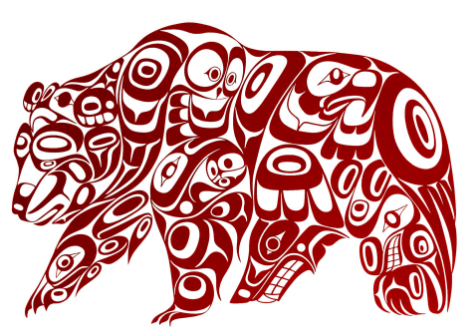 Write down name of picture-

What does it look like? What do parts of it look like?

What does it remind you of?

Does it make you think of any action words (verbs)?
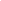 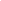 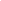 Sight- Traditional dancing
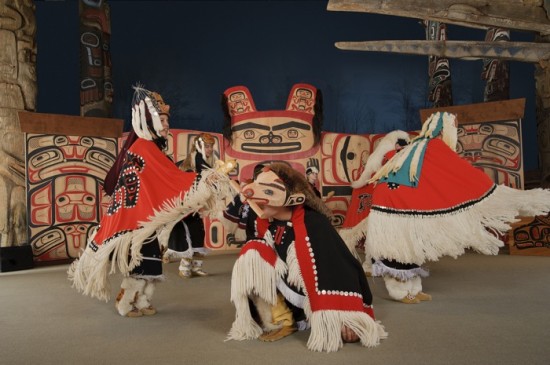 Write down name of picture-

What does it look like? What do parts of it look like?

What does it remind you of?

Does it make you think of any action words (verbs)?
Sight- grizzly fishing
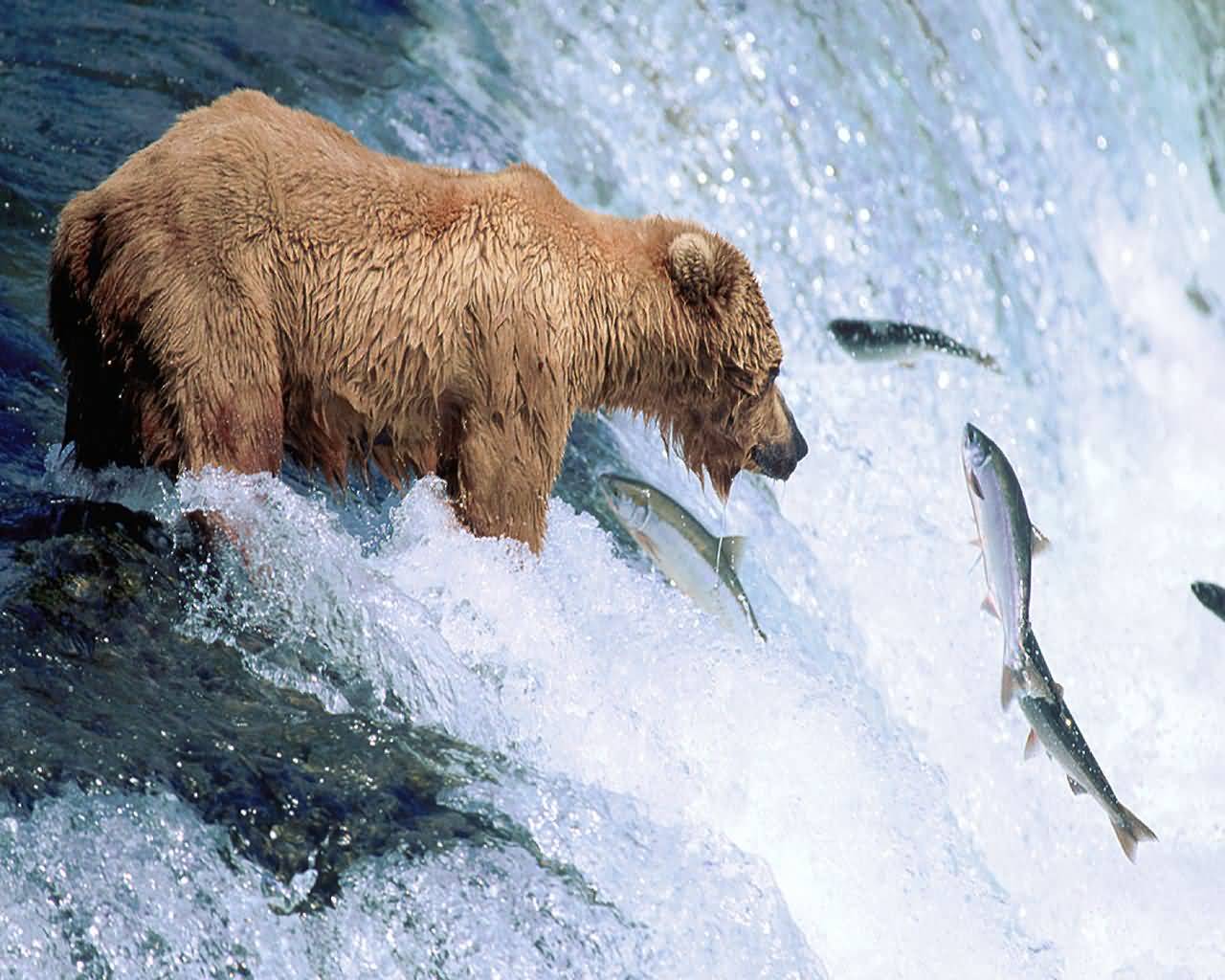 Write down name of picture-

What does it look like? What do parts of it look like?

What does it remind you of?

Does it make you think of any action words (verbs)?
Sight-rainbow
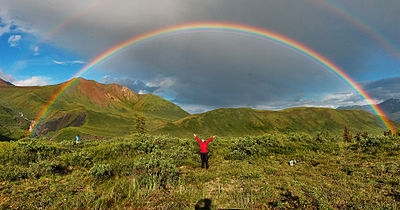 Write down name of picture-

What does it look like? What do parts of it look like?

What does it remind you of?

Does it make you think of any action words (verbs)?
Sight- Seals in the Skeena
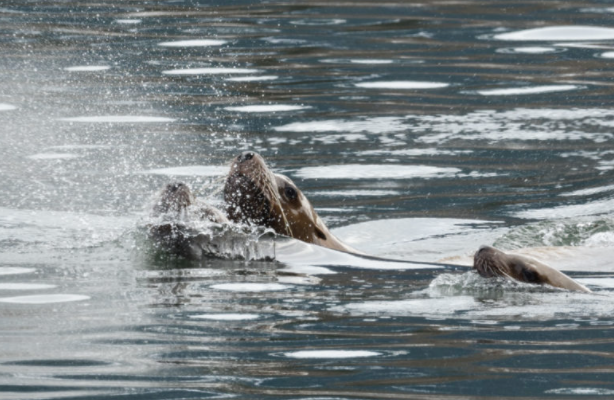 Write down name of picture-

What does it look like? What do parts of it look like?

What does it remind you of?

Does it make you think of any action words (verbs)?
Sight- Oolichan Run
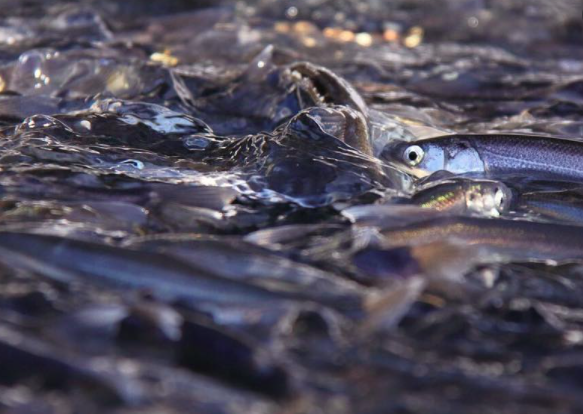 Write down name of picture-

What does it look like? What do parts of it look like?

What does it remind you of?

Does it make you think of any action words (verbs)?
Sound-bear
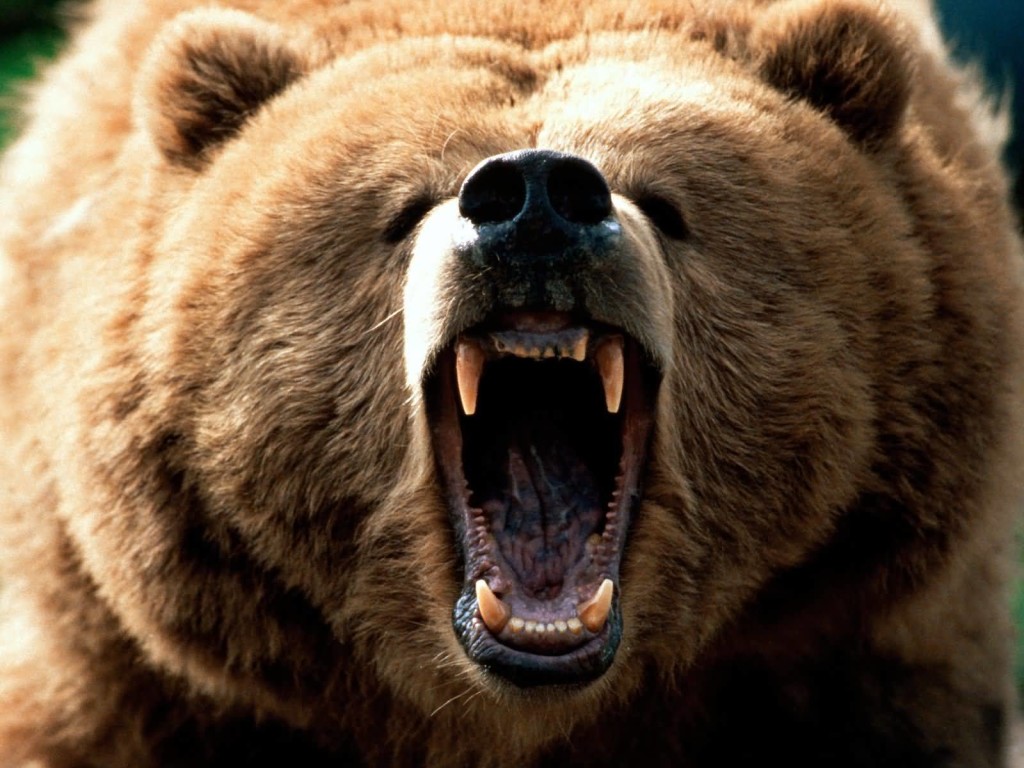 http://www.youtube.com/watch?v=YexQcXnVSzg
Write down name of picture-

What does it sound like? What did parts of it sound like?

What does it remind you of?

Does it make you think of any action words (verbs)?
Sound-Dancers
https://www.youtube.com/watch?v=6-OieGqK3a0
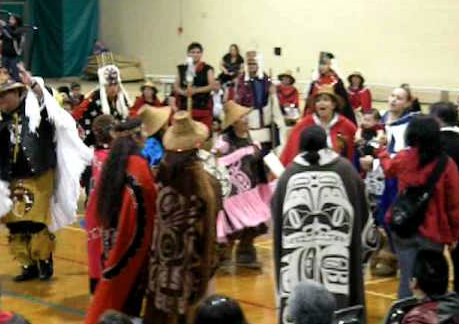 Write down name of picture-

What does it sound like? What did parts of it sound like?

What does it remind you of?

Does it make you think of any action words (verbs)?
Sound-rain
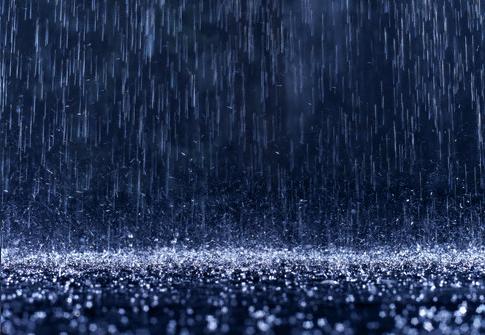 http://www.youtube.com/watch?v=jX6kn9_U8qk
Write down name of picture-

What does it sound like? What did parts of it sound like?

What does it remind you of?

Does it make you think of any action words (verbs)?
Sound-thunder
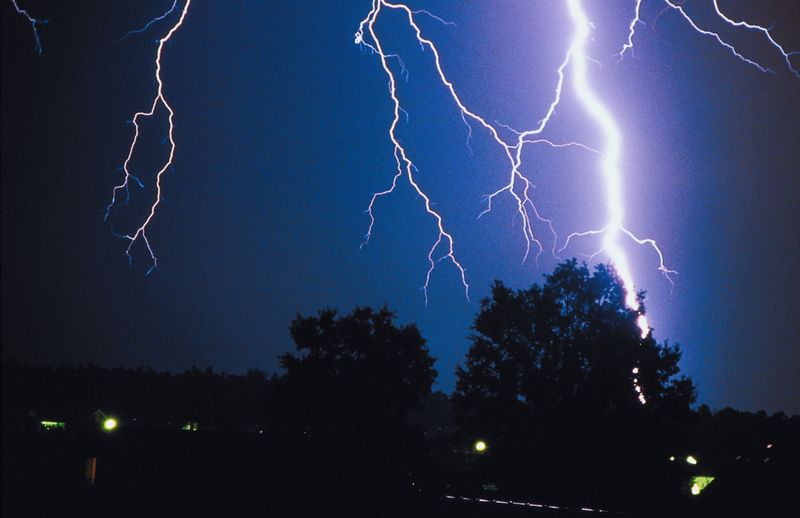 http://www.youtube.com/watch?v=mQ9OWMsJBTk
Write down name of picture-

What does it sound like? What did parts of it sound like?

What does it remind you of?

Does it make you think of any action words (verbs)?
Touch- kelp/seaweed
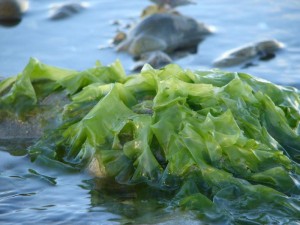 Write down name of picture-

What does it feel like? What do parts of it feel like?

What does it remind you of?

Does it make you think of any action words (verbs)?
Touch-hug
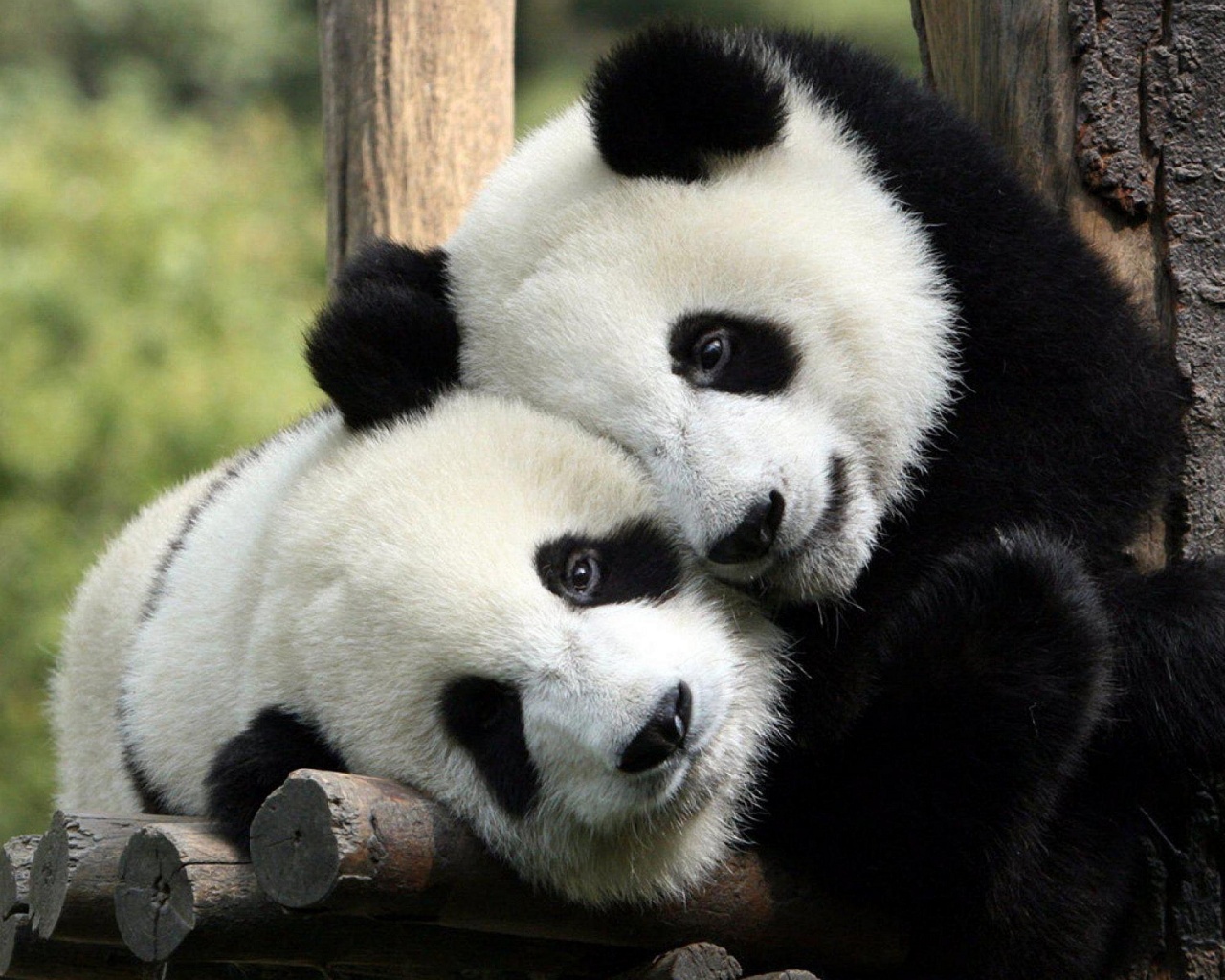 Write down name of picture-

What does it feel like? What do parts of it feel like?

What does it remind you of?

Does it make you think of any action words (verbs)?
Touch-handshake
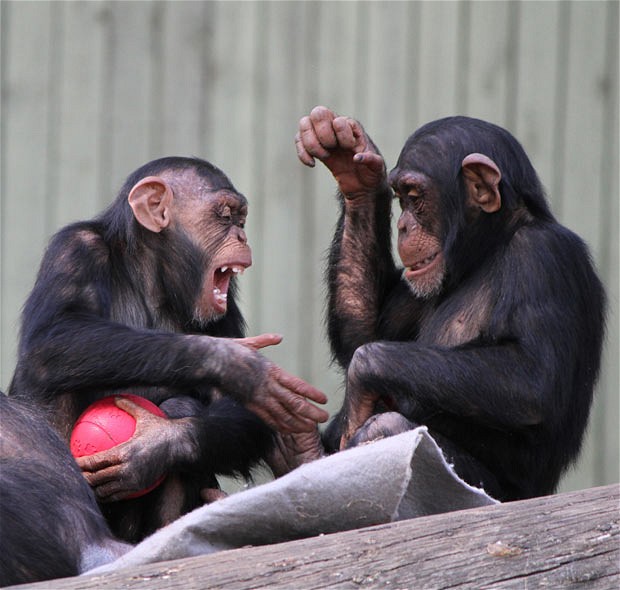 Write down name of picture-

What does it feel like? What do parts of it feel like?

What does it remind you of?

Does it make you think of any action words (verbs)?
Taste-salmon
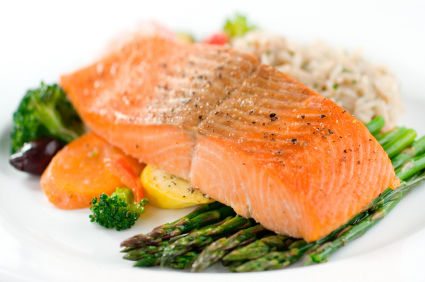 Write down name of picture-

What does it taste like? What do parts of it taste like?

What does it remind you of?

Does it make you think of any action words (verbs)?
Taste-fried bread
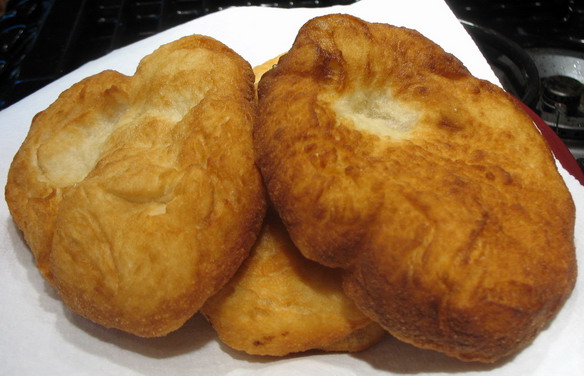 Write down name of picture-

What does it taste like? What do parts of it taste like?

What does it remind you of?

Does it make you think of any action words (verbs)?
Taste-herring eggs
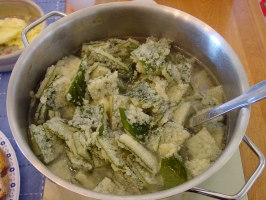 Write down name of picture-

What does it taste like? What do parts of it taste like?

What does it remind you of?

Does it make you think of any action words (verbs)?
Smell-shishkebab
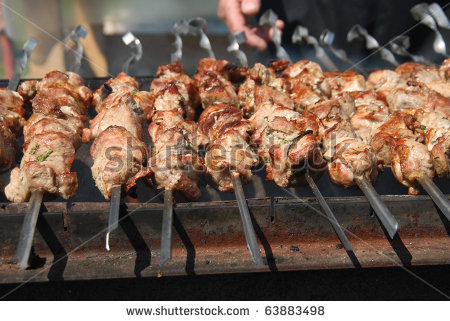 Write down name of picture-

What does it smell like? What do parts of it smell like?

What does the smell remind you of?

Does it make you think of any action words (verbs)?
Smell-cedar branch
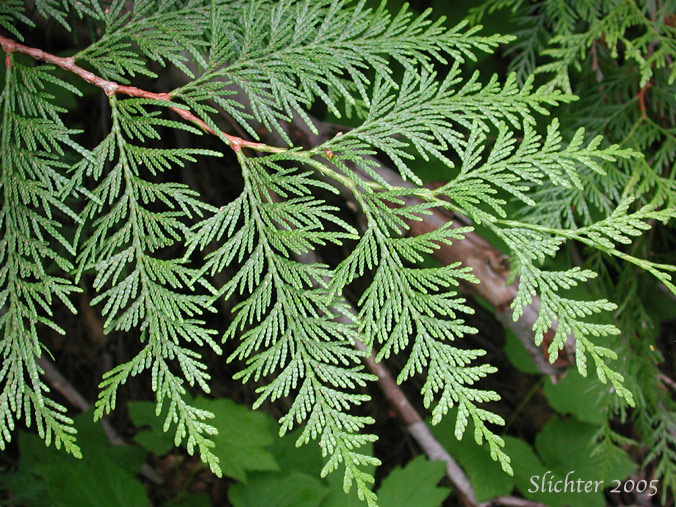 Write down name of picture-

What does it smell like? What do parts of it smell like?

What does the smell remind you of?

Does it make you think of any action words (verbs)?
Smell-fry bread
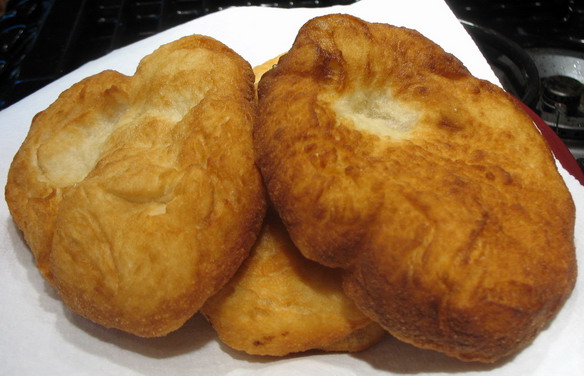 Write down name of picture-

What does it smell like? What do parts of it smell like?

What does the smell remind you of?

Does it make you think of any action words (verbs)?